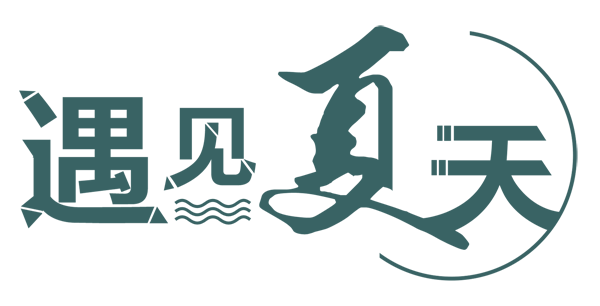 清爽夏日主题PPT模板
适用于活动开展总结等商务演示
汇报人：PPT汇    时间：2030.12
目录
添加标题内容
添加标题内容
03
01
The user can demonstrate on a projector or computer
The user can demonstrate on a projector or computer
添加标题内容
添加标题内容
04
02
The user can demonstrate on a projector or computer
The user can demonstrate on a projector or computer
01
添加标题内容
The user can demonstrate on a projector or computer, or print the presentation and make it into a film to be used in a wider
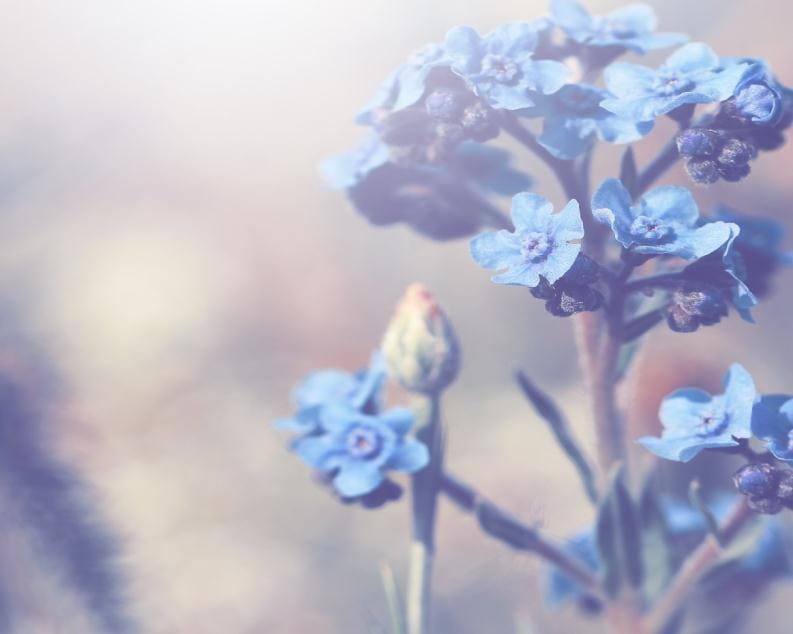 BUSINESS IMAGE
添加标题
您的内容打在这里，或者通过复制您的文本后，在此框中选择粘贴，并选择只保留文字您的内容打在这里，或者通过复制您的文本后，在此框中选择粘贴，并选择只保留文字您的内容打在这里，或者通过复制您的文本后
单击添加文本标题
单击添加文本标题
单击添加文本标题
您的内容打在这里，或者通过复制您的文本后，在此框中选择粘贴，并选择只保留文字您的内容打在这里
您的内容打在这里，或者通过复制您的文本后，在此框中选择粘贴，并选择只保留文字您的内容打在这里
您的内容打在这里，或者通过复制您的文本后，在此框中选择粘贴，并选择只保留文字您的内容打在这里
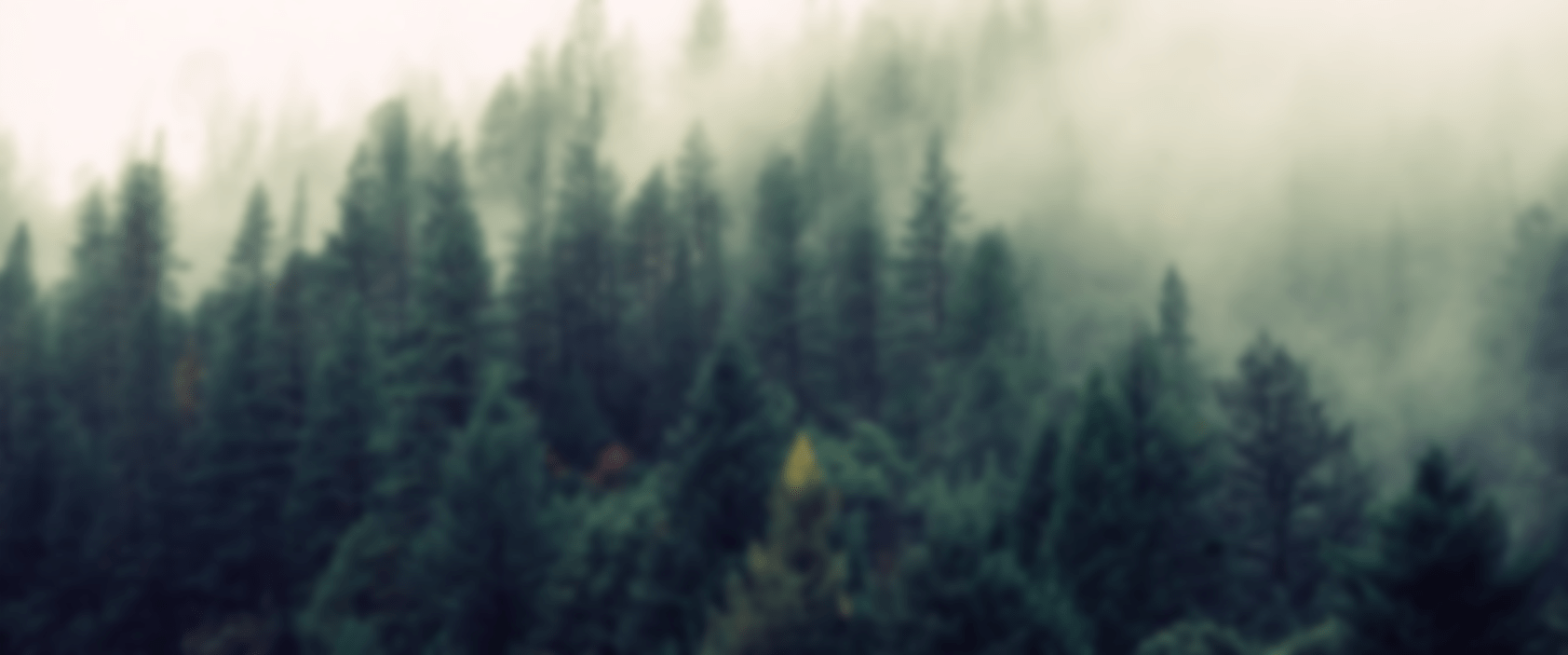 添加文本标题
添加文本标题
您的内容打在这里，或者通过复制您的文本后，在此框中选择粘贴
您的内容打在这里，或者通过复制您的文本后，在此框中选择粘贴
添加文本标题
添加文本标题
您的内容打在这里，或者通过复制您的文本后，在此框中选择粘贴
您的内容打在这里，或者通过复制您的文本后，在此框中选择粘贴
添加文本标题
此部分内容作为文字排版占位显示 （建议使用主题字体）
添加文本标题
您的内容打在这里，或者通过复制您的文本后，在此框中选择粘贴
您的内容打在这里，或者通过复制您的文本后，在此框中选择粘贴
标题文本预设
添加文本标题
添加文本标题
您的内容打在这里，或者通过复制您的文本后，在此框中选择粘贴
您的内容打在这里，或者通过复制您的文本后，在此框中选择粘贴
02
添加标题内容
The user can demonstrate on a projector or computer, or print the presentation and make it into a film to be used in a wider
添加文本标题
添加文本标题
您的内容打在这里，或者通过复制您的文本后，在此框中选择粘贴
您的内容打在这里，或者通过复制您的文本后，在此框中选择粘贴
添加文本标题
添加文本标题
您的内容打在这里，或者通过复制您的文本后，在此框中选择粘贴
您的内容打在这里，或者通过复制您的文本后，在此框中选择粘贴
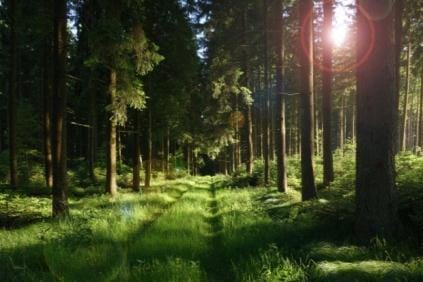 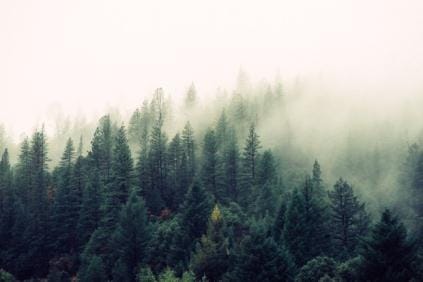 文字添加
用户可以在投影仪或者计算机上进行演示也可以将演示文稿打印出来
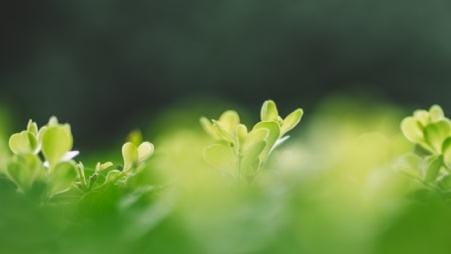 文字添加
文字添加
用户可以在投影仪或者计算机上进行演示也可以将演示文稿打印出来
用户可以在投影仪或者计算机上进行演示也可以将演示文稿打印出来
2
1
3
标题文字添加
标题文字添加
标题文字添加
您的内容打在这里，或者通过复制您的文本后，在此框中选择粘贴，并选择只保留文字您的内容打在这里
您的内容打在这里，或者通过复制您的文本后，在此框中选择粘贴，并选择只保留文字您的内容打在这里
您的内容打在这里，或者通过复制您的文本后，在此框中选择粘贴，并选择只保留文字您的内容打在这里
标题文字添加
标题文字添加
标题文字添加
标题文字添加
您的内容打在这里，或者通过复制您的文本后，在此框中选择粘贴，并选择只保留文字您的
您的内容打在这里，或者通过复制您的文本后，在此框中选择粘贴，并选择只保留文字您的
您的内容打在这里，或者通过复制您的文本后，在此框中选择粘贴，并选择只保留文字您的
您的内容打在这里，或者通过复制您的文本后，在此框中选择粘贴，并选择只保留文字您的
42%
91%
48%
73%
03
添加标题内容
The user can demonstrate on a projector or computer, or print the presentation and make it into a film to be used in a wider
[Speaker Notes: PPT模板：       www.1ppt.com/moban/                    行业PPT模板：www.1ppt.com/hangye/ 
节日PPT模板：www.1ppt.com/jieri/                          PPT素材：       www.1ppt.com/sucai/
PPT背景图片：www.1ppt.com/beijing/                     PPT图表：       www.1ppt.com/tubiao/      
优秀PPT下载：www.1ppt.com/xiazai/                       PPT教程：       www.1ppt.com/powerpoint/      
Word教程：    www.1ppt.com/word/                        Excel教程：     www.1ppt.com/excel/  
个人简历：      www.1ppt.com/jianli/                         PPT课件：       www.1ppt.com/kejian/ 
手抄报：          www.1ppt.com/shouchaobao/          试题下载：      www.1ppt.com/shiti/  
教案下载：      www.1ppt.com/jiaoan/                       字体下载：      www.1ppt.com/ziti/]
标题文字添加
标题文字添加
您的内容打在这里，或者通过复制您的文本后，在此框中选择粘贴，并选择只保留文字您的
您的内容打在这里，或者通过复制您的文本后，在此框中选择粘贴，并选择只保留文字您的
90%
80%
78%
53%
50%
46%
Text 01
Text 02
Text 03
Text 04
Text 05
Text 06
此处添加标题文本
WHAT MAKES US DIFFERENT?
您的内容打在这里，或者通过复制您的文本后，在此框中选择粘贴，并选择只保留文字您的您的内容打在这里，或者通过复制您的文本后，在此框中选择粘贴，并选择只保留文字您的
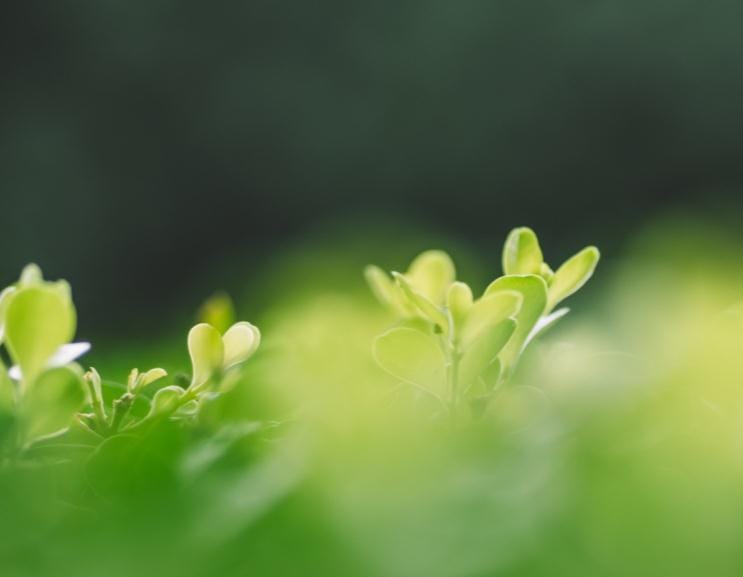 标题文字添加
标题文字添加
标题文字添加
标题文字添加
您的内容打在这里，或者通过复制您的文本后，在此框中选择粘贴，并选择只保留文字您的
您的内容打在这里，或者通过复制您的文本后，在此框中选择粘贴，并选择只保留文字您的
您的内容打在这里，或者通过复制您的文本后，在此框中选择粘贴，并选择只保留文字您的
您的内容打在这里，或者通过复制您的文本后，在此框中选择粘贴，并选择只保留文字您的
04
添加标题内容
The user can demonstrate on a projector or computer, or print the presentation and make it into a film to be used in a wider
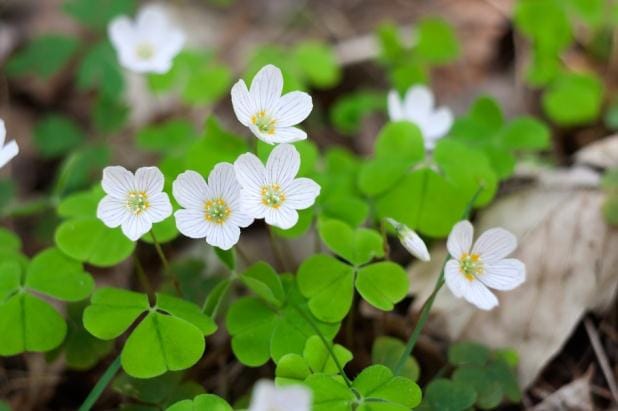 Design
Idea
Plan
您的内容打在这里，或者通过复制您的文本后，在此框
您的内容打在这里，或者通过复制您的文本后，在此框
您的内容打在这里，或者通过复制您的文本后，在此框
关键词
标题文字添加此处
您的内容打在这里，或者通过复制您的文本后，在此框中选择粘贴，并选择只保留文字您的您的内容打在这里，或者通过复制您的文本后，在此框中选择粘贴，并选择只保留文字您的
关键词
关键词
01
标题文字添加
标题文字添加
标题文字添加
标题文字添加
您的内容打在这里，或者通过复制您的文本后，在此框中选择粘贴，并选择只保留文字您的您的内容打在这里，或者通过复制您的
您的内容打在这里，或者通过复制您的文本后，在此框中选择粘贴，并选择只保留文字您的您的内容打在这里，或者通过复制您的
您的内容打在这里，或者通过复制您的文本后，在此框中选择粘贴，并选择只保留文字您的您的内容打在这里，或者通过复制您的
您的内容打在这里，或者通过复制您的文本后，在此框中选择粘贴，并选择只保留文字您的您的内容打在这里，或者通过复制您的
关键词
02
关键词
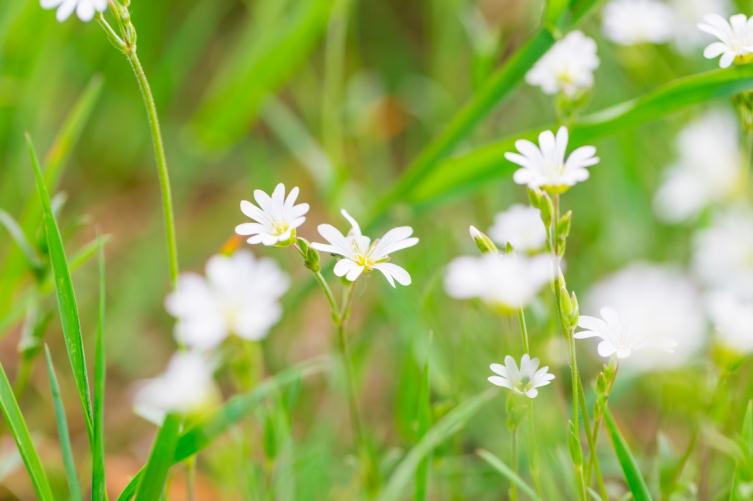 标题文字添加
标题文字添加
您的内容打在这里，或者通过复制您的文本后，在此框中选择粘贴，并选择
您的内容打在这里，或者通过复制您的文本后，在此框中选择粘贴，并选择
47
33
%
%
THANKS
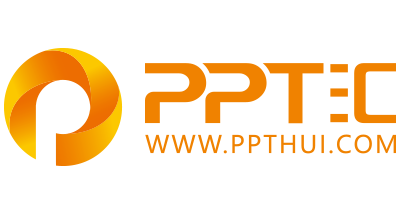 上万精品PPT模板全部免费下载
PPT汇    www.ppthui.com
PPT模板下载：www.ppthui.com/muban/            行业PPT模板：www.ppthui.com/hangye/
工作PPT模板：www.ppthui.com/gongzuo/         节日PPT模板：www.ppthui.com/jieri/
PPT背景图片： www.ppthui.com/beijing/            PPT课件模板：www.ppthui.com/kejian/
[Speaker Notes: 模板来自于 https://www.ppthui.com    【PPT汇】]
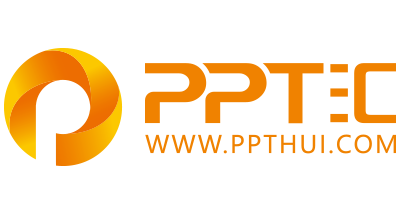 10000+套精品PPT模板全部免费下载
www.ppthui.com
PPT汇

PPT模板下载：www.ppthui.com/muban/            行业PPT模板：www.ppthui.com/hangye/
工作PPT模板：www.ppthui.com/gongzuo/         节日PPT模板：www.ppthui.com/jieri/
党政军事PPT：www.ppthui.com/dangzheng/     教育说课课件：www.ppthui.com/jiaoyu/
PPT模板：简洁模板丨商务模板丨自然风景丨时尚模板丨古典模板丨浪漫爱情丨卡通动漫丨艺术设计丨主题班会丨背景图片

行业PPT：党政军事丨科技模板丨工业机械丨医学医疗丨旅游旅行丨金融理财丨餐饮美食丨教育培训丨教学说课丨营销销售

工作PPT：工作汇报丨毕业答辩丨工作培训丨述职报告丨分析报告丨个人简历丨公司简介丨商业金融丨工作总结丨团队管理

More+
[Speaker Notes: 模板来自于 https://www.ppthui.com    【PPT汇】]